ПРОИЗВОДСТВЕННАЯ ЛОГИСТИКА
Понятие производственной логистики
Внутрипроизводственные логистические системы
ОРГАНИЗАЦИЯ И УПРАВЛЕНИЕ МАТЕРИАЛЬНЫМИ ПОТОКАМИ
Производственная логистика – процесс управления материальными потоками на всех производственных стадиях, начиная с сырьевого источника и до непосредственного конечного потребителя
Основными задачами логистики в производстве являются:
Обеспечение производства сырьем, материалами, деталями по минимальным ценам.
Расчет времени поставки и величины партии таким образом, чтобы из-за сбоя поставок не остановилось производство.
Снижение издержек на хранение готового продукта и сырья.
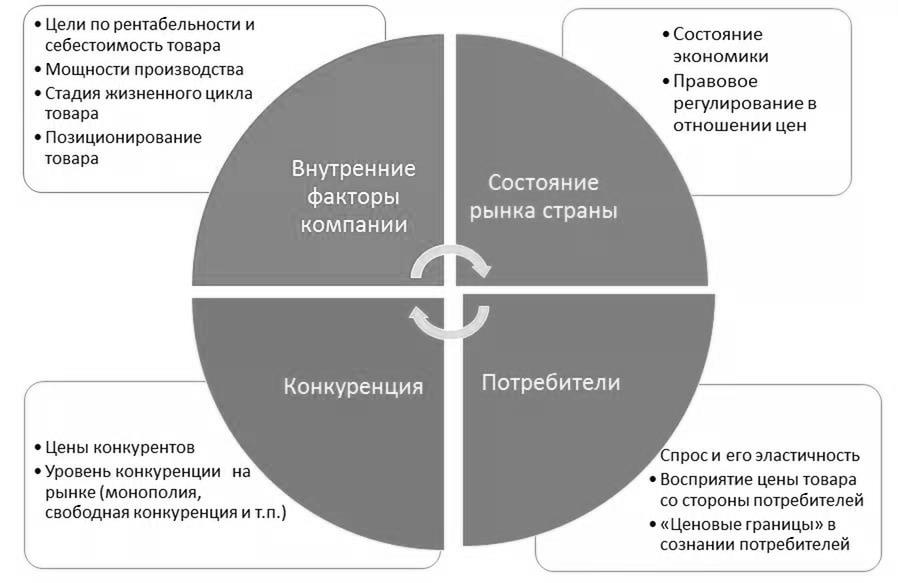 Общая структура факторов, влияющих на производство
Принятие управленческих решений  в производственной логистике осуществляется на основе данных о ходе выполнения производственных заказов, информации о ресурсах и потребительском спросе.
Продолжительность цикла выполнения заказа
Длительность производственного цикла
Сроки 
доставки
Информация о ходе
выполнения заказа
Возможности кооперированных поставок
Ассортимент и номенклатура заказов
Новые
 заказы
Цена
Информация о ресурсах
Управление материальными потоками
Информация о потребительском спросе
Поставщики
Информация о 
потребительском спросе
Система управления 
материальными потоками
Информация о потребительском спросе
Орган 
управления
Информация о ресурсах
Планы, решения, корректирующие воздействия
Информация о ходе выполнения заказов
Готовая продукция
Сырье
Рынок снабжения
Объект 
управления
Рынок 
сбыта
Функции производственной логистики
1. Координация действий участников логистического процесса заключается в форму-лировании и доведении целей управления материальными потоками до отдельных под-разделений, в согласовании отмеченных целей с глобальными целями предприятия и обеспечении на этой основе совместной слаженной работы всех звеньев логистической цепи. 
2. Организация материальных потоков в производстве предполагает формирование и установление пространственных и временных связей между участниками товародвижения, а также создание системы управления материальными потоками на предприятии. 
3. Планирование материальных потоков включает выполнение таких подфункций, как научно-техническое и экономическое прогнозирование, разработка программы действий и детализация планов. Таким образом, оно выполняет задачу по оценке будущих тенденций состояния внутрипроизводственной логистической системы. 
В зависимости от целей прогнозы в управлении материальными потоками могут быть подразделены на следующие группы: 
прогнозы технического развития, целью которых является прогнозирование в области путей создания новых видов продукции и изменений в технологии производства, появления новых материалов; 
прогнозы спроса на продукцию с целью замены изготавливаемой продукции новой или уменьшения объема ее выпуска, определения тенденций в углублении диверсификации производства; 
прогнозы материальных ресурсов, имеющие целью определение потребности в материалах с учетом возможных изменений товарной политики предприятия; 
прогнозы изменения цен на материалы составляются с тем, чтобы создать запасы тех видов материалов, цены, на которые вероятно возрастут.
Функции производственной логистики
4. Контроль за ходом процесса товародвижения в рамках внутри-производственной логистической системы, как функция управления материальными потоками осуществляется по каналам, определяемым организационной структурой предприятия, и состоит в непрерывном наблюдении за ходом процесса товародвижения по установленным параметрам. Для этого осуществляются сбор и обработка информации о состоянии материальных потоков, выявляются и анализируются отклонения от плановых заданий по выполнению производственных заказов, делаются выводы о степени соответствия проведенных работ поставленным задачам. 

5. Регулирование хода выполненных работ включает в себя следующие операции: анализ нарушений графика работ по выполнению производственных заказов и вызвавших их причин, разработку программы устранения отклонений и мер, обеспечивающих ее реализацию.
Внутрипроизводственные логистические системы Внутрипроизводственными логистическими системами (ВЛС) называют логистические системы, которые являются объектом исследования производственной логистики. К ним можно отнести: высокоавтоматизированные промышленные предприятия, системы складов, предприятия материального и технического снабжения, транспортные предприятия и т.д.ВЛС так же рассматриваются на макро- и микроуровне.
Задачами ВЛС на микроуровне являются:
оперативное управление производством; 
планирование производства (включая разработку планов-графиков), осуществление диспетчерских функций на всех его стадиях; 
планирование выпуска продукта, совместно со службами сбыта и снабжения; 
осуществление контроля качества и количества выпускаемой продукции; 
создание норм неоконченного производства, контроль их соблюдения; 
контроль определения себестоимости производства готовой продукции;
участие в процессе разработки и реализации нововведений в производстве; 
организация складского хозяйства внутри предприятия; 
планирование и нормирование материальных ресурсов в производстве.
Воронкообразная модель логистической системы
Управление движением материальных потоков в производстве может осуществляться с использованием модели «воронки».  «Воронка» служит для упрощенного описания процесса движения материальных потоков в отдельных звеньях логистической цепи. 
В качестве реального объекта модели могут выступать: цех, участок, рабочее место, система складов или транспортная система.
Воронкообразная модель логистической системы
Трудоемкость 
работ , час.
Запуск
Поступление заказов
Длительность 
цикла выполнения 
заказа
Заказы в
обработке
Незавершенное 
производство
Макси-
мальная 
пропускная 
способность
Выпуск
Время
Исследуемый период
Выбытие заказов
Средняя длительность цикла заказа 
устанавливается исходя из объема незавершенного производства и реальной пропускной способности системы по формуле: 




где    Т ср. ц  –  средняя длительность цикла выполнения заказа; 
 НП ср  –  средняя величина незавершенного производства; 
 N ср –  усредненное число выполненных заказов в единицу времени.
В рамках внутрипроизводственных логистических систем выделяют: 
толкающие системы управления производством; 
тянущие системы управления производством.
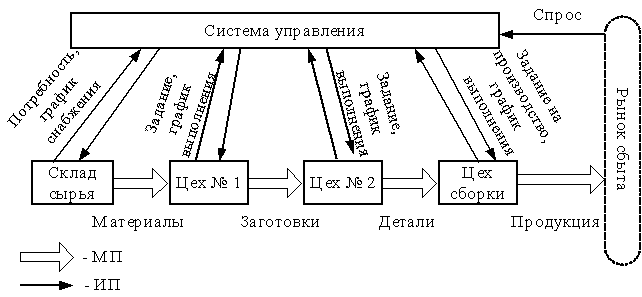 «Толкающая» система представляет систему организации производства, в которой предметы труда, поступающие на производственный участок, непосредственно этим участком у предыдущего технологического звена не заказываются. Материальный поток «выталкивается» получателю по команде, поступающей на передающее звено из центральной системы управления производством.
Толкающая система является традиционно используемой в производственных процессах. Каждой операции общим расписанием устанавливается время, к которому она должна быть завершена. Полученный продукт «проталкивается» дальше и становится запасом незавершенного производства на входе следующей операции. 
Основной недостаток системы - большой поток информации, которую должен переработать центральный орган управления и в соответствии с этим, риск несвоевременного принятия управленческого решения.
Варианты толкающих систем
MRP (Material Requirements Planning — планирование потребности в материалах) — система планирования потребностей в материалах, одна из наиболее популярных в мире логистических концепций, на основе которой разработано и функционирует большое число микрологистических систем. На концепции MRP базируется построение логистических систем «толкающего типа».
MRP-система применяется при работе с материалами, компонентами, полуфабрикатами и их частями, спрос на которые зависит от спроса на специфическую готовую продукцию, то есть спрос на исходные материальные ресурсы сильно зависит от спроса потребителей на конечную продукцию.
Также MRP-система может работать с широкой номенклатурой материальных ресурсов.
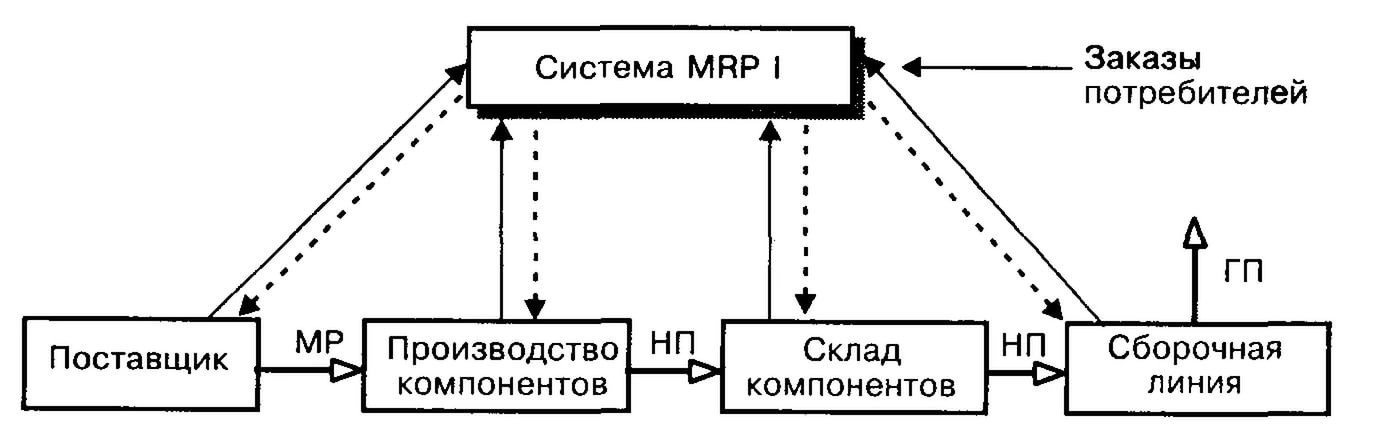 Основные цели MRP
Система MRP позволяет определить, сколько и в какие сроки необходимо произвести конечной продукции. Затем система определяет время и необходимые количества материальных ресурсов для удовлетворения потребностей производственного расписания.
Входные данные
Выходные данные
Основные недостатки MRP-систем
Программные продукты MRP-систем
ERP-системы — системы планирования ресурсов предприятия частных лиц
MES-системы — производственные управляющие системы
WMS-системы — системы управления складами
CRM-системы — системы управления взаимоотношениями с клиентами
SCM-системы — системы управления цепочками поставок
MRP II-системы — планирование производственных ресурсов
Программный комплекс имеет ряд недостатков, который не позволяет реализовать все задачи управления. Эти недостатки  обусловили разработку новой усовершенствованной системы MRP-2 (Manufacturing Resources Planning). 
Отличается гибкостью управления и номенклатурой функций. 
В этой программе широко применяются методы имитационного моделирования («что будет, если…»)
MRP II включает следующие функции:
Планирование продаж и производства 
Управление спросом
Составление плана производства
Планирование потребностей в сырье и материалах
Спецификации продукции
Складская подсистема
Отгрузка готовой продукции
Управление производством на цеховом уровне 
Планирование производственных мощностей 
         Контроль входа/выхода 
Материально-техническое снабжение 
Планирование запасов сбытовой сети 
Планирование и управление инструментальными средствами 
Финансовое планирование 
Моделирование 
Оценка результатов деятельности
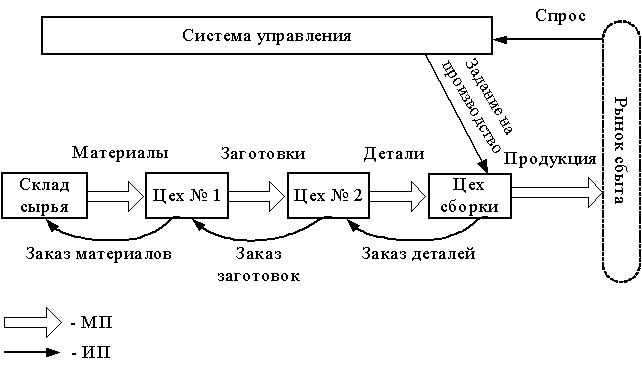 Тянущая система – это такая организация движения МП, при которой МР подаются («вытягиваются») на следующую технологическую операцию с предыдущей по мере необходимости, а поэтому жесткий график движения МП отсутствует. Размещение заказов на пополнение запасов МР или ГП происходит, когда их количество достигает критического уровня
Тянущая система основана на «вытягивании» продукта последующей операцией с предыдущей операции в тот момент времени, когда последующая операция готова к данной работе. Т. е. когда в ходе одной операции заканчивается обработка единицы продукции, посылается сигнал-требование на предыдущую операцию. И предыдущая операция отправляет обрабатываемую единицу дальше только тогда, когда получает на это запрос.
Система KANBAN (тянущая логистическая система) – это снабжение всех производственных подразделений завода, включая линии конечной сборки, материальными ресурсами только в том количестве и к такому сроку, которые необходимы для выполнения заказа, заданного подразделением-потребителем.
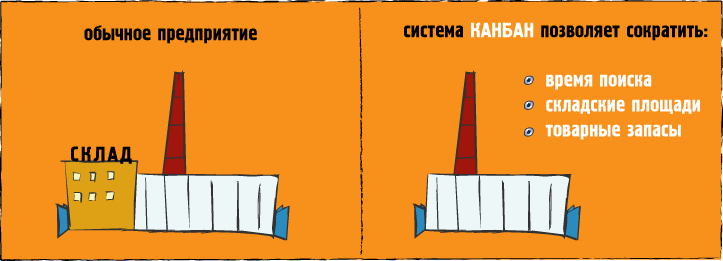 В отличие от традиционного подхода к производству структурное подразделение-производитель не имеет общего жесткого графика производства, а оптимизирует свою работу в пределах заказа подразделения фирмы, осуществляющего операции на последующей стадии производственно-технологического цикла.
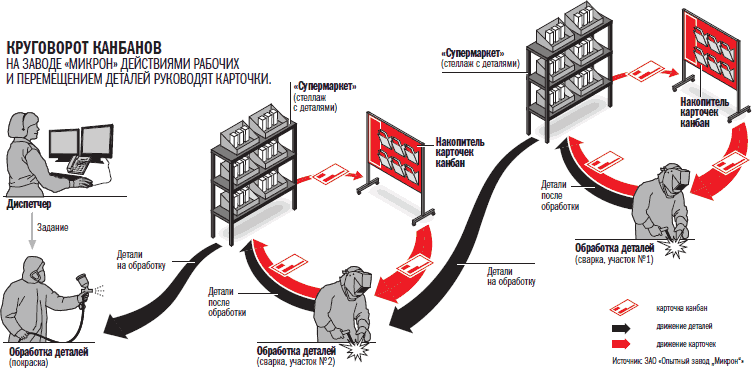 Внедрение системы KANBAN позволяет:
значительно повысить качество выпускаемой продукции;
сократить продолжительность логистических циклов, существенно повысив тем самым оборачиваемость оборотного капитала фирм;
снизить себестоимость производства;
сократить перепроизводство до минимума;
практически исключить страховые запасы и значительно уменьшить запасы незавершённого производства.
Анализ мирового опыта применения системы KANBAN многими известными машиностроительными фирмами показывает, что она дает возможность уменьшить производственные запасы на 50 %, товарные — на 8% при значительном ускорении оборачиваемости оборотных средств и повышении качества готовой продукции.
Средством передачи информации в системе является специальная карточка «kanban» в пластиковом конверте. Распространены два вида:
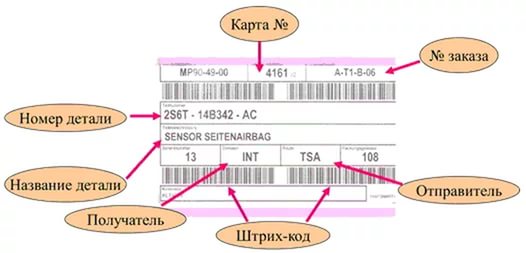 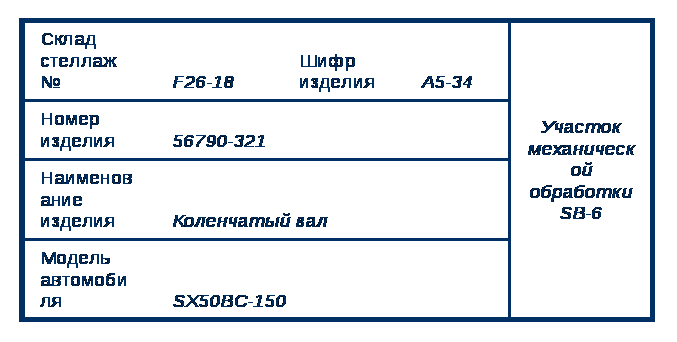 На каждом полностью заполненном контейнере имеется карточка KANBAN со следующей информацией:
код изделия (полуфабриката, НП);
описание;
продукция (конечная, промежуточная), где эти компоненты используются;
номер рабочего места (код рабочего), где производится изделие;
номер ОЦ (код рабочего), который использует данный компонент;
число изделий в данном контейнере;
число контейнеров (карточек KANBAN) рядом с ОЦ.
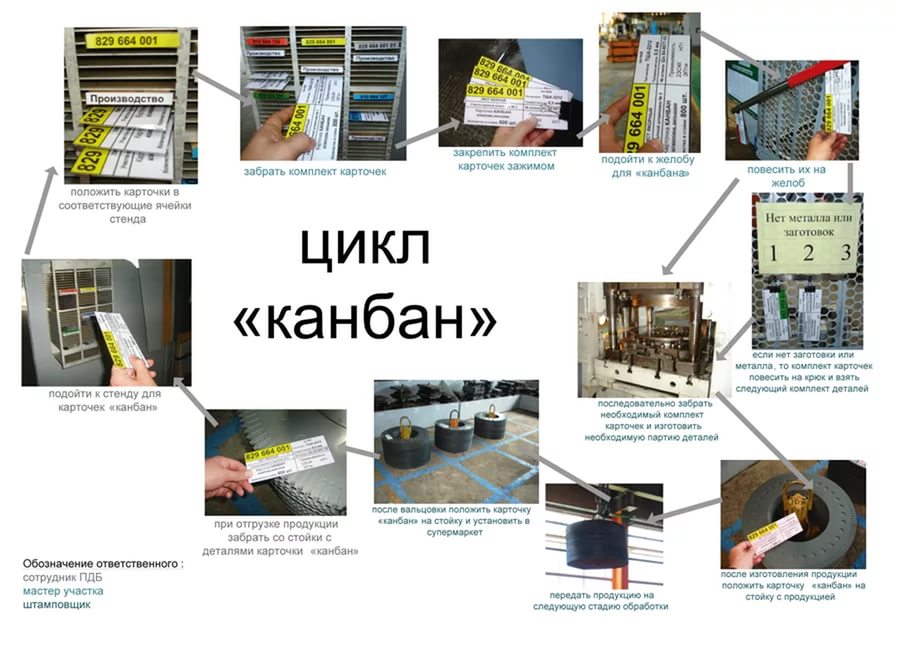 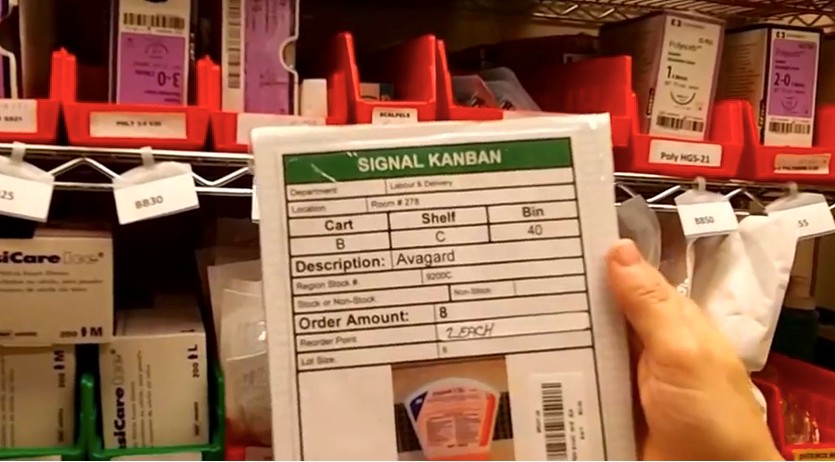 Основные недостатки системы «Канбан»:
сложность обеспечения высокой согласованности между стадиями производства продукции;
значительный риск срыва производства
    и реализации продукции.
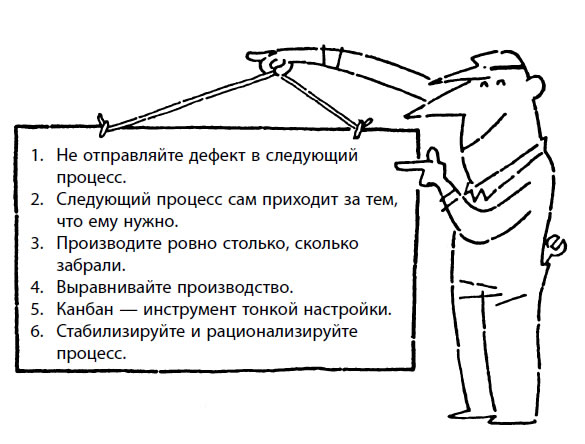 Факторы, определяющие роль ВЛС на макроуровне:
ВЛС на предприятиях представляют собой источник первичной информации и материальных потоков. По мнению специалистов, гибкие модули производства на предприятиях промышленного назначения – это стартовые элементы логистической цепи; 
ВЛС являются тем механизмом, который задает ритм всей логистической цепи предприятия. Все остальные элементы предприятия (транспорт, сбыт, снабжение и др.) должны осуществлять свою деятельность в соответствии с ритмом ВЛС; 
в связи с использованием системного подхода при рассмотрении деятельности предприятия, логистика является организатором, координатором и стимулятором связей между всеми подразделениями предприятия и клиентами. По этой причине основная задача ВЛС заключается в координации управления и планирования производства, реализации стратегических и оперативных планов; 
способность входящих ВЛС оперативно изменять количественный и качественный состав выпускаемого ассортимента во многом определяет возможность приспособления макрологистических систем к изменяющейся окружающей среде; 
в миниатюре ВЛС представляет собой систему, в пределах которой осуществляют свою деятельность ряд подсистем, таких как: производственные участки, сбыт, снабжение, транспорт. Поэтому при необходимости получения информации о работе всей системы логистики предприятия применяют моделирование процессов ВЛС.
Организация и управление материальными потоками
Организация материальных потоков и управление ими на предприятии неразрывно связаны между собой и образуют систему. 

В процессе организации достигается объединение элементарных потоков и создаются условия для эффективного функционирования производственной логистической системы. 

Управление материальными потоками обеспечивает постоянный контроль за ходом выполнения производственных заказов и оказывает необходимое воздействие на логистическую систему с тем, чтобы удерживать ее параметры в заданных пределах для достижения поставленных перед предприятием целей.
Для характеристики временного аспекта организации материальных потоков используются следующие понятия: 
цикл выполнения заказа – это комплекс определенным образом организованных во времени элементарных потоков, возникающих при выполнении логистических операций в процессе продвижения заказа с момента его получения до исполнения;
момент получения заказа характеризует временную точку поступления запроса на изготовление продукции определенного вида и назначения; 
момент выполнения заказа означает поступление продукции в торговую сеть – для товаров личного потребления или на склад предприятия заказчика – для изделий производственного назначения;
длительность цикла заказа – это календарный период, в течение которого осуществляются все операции по выполнению заказа, и рассчитывается:
где      Тооз – время обработки и оформления заказа; 
           Ттп – время технической подготовки; 
           Тз – время закупки материалов; 
           Тпз – время подготовки к запуску; 
           Тпц – длительность производственного цикла; 
           Тп – время поставки; 
           Тпер – время перерывов, возникающих из-за         
                       асинхронности отдельных этапов цикла.
Формализованный пример структуры цикла выполнения заказа
Совокупность технических средств, которая создает возможность потока материалов, и расположение производственных участков и складов (накопителей) по отношению к ней, выраженное системой устойчивых связей, представляет собой форму организации движения материальных потоков.
Формы организации движения материалов: 
  Накопительная форма организации характеризуется тем, что для 
нормальной работы логистических систем в их составе предусматривается комплекс складов. 
Сюда относятся: склады металла и заготовок; межучастковые склады деталей, узлов и комплектующих изделий; склады готовой продукции; кладовые технологической оснастки. Материал перемещается в направлении от склада металлов и заготовок через промежуточные склады на производственные участки и далее – на склад готовой продукции. 
Достоинством данной формы является возможность накопления большого объема материала на входе и выходе системы, что обеспечивает, с одной стороны, надежность поступления необходимых деталей, заготовок, комплектующих в производство, с другой стороны, гарантирует выполнение срочных заявок потребителей продукции. 
Недостаток накопительной формы движения материалов состоит в том, что наличие разветвленной системы транспортных трасс и большого числа складов затрудняет управление движением материальных потоков и контроль за запасами. Кроме того, возрастают расходы, обусловленные иммобилизацией средств в материалы, и необходимостью капитальных вложений для создания системы складов.
Формы организации движения материалов:
2. Транспортно-накопительная форма организации предполагает наличие комбинированной транспортно-складской системы (ТСС), которая объединяет опре-деленное число рабочих мест (участков) путем установления связи каждого рабочего места (участка) с любым другим посредством информационного и материального потоков. 
При этом процессы механообработки (сборки), контроля, подготовки производст-ва, складирования и регулирования материалов объединяются с помощью ТСС в еди-ный процесс производства. Управление движением материального потока происходит по схеме: поиск необходимой заготовки на складе – транспортировка к станку – обра-ботка – возвращение детали на склад. Накапливание материала осуществляется в центральном складе или децентрализовано на отдельных рабочих участках. 
В первом случае склад обслуживает несколько производственных подразделений и используется как резервный накопитель между началом и окончанием обработки де-тали. Во втором случае склады создаются на отдельных участках и служат для ком-пенсации отклонений во времени при транспортировке и обработке детали. В отдель-ных случаях используется смешанная ТСС, предполагающая наличие как централь-ного склада, так и резервных накопителей на рабочих участках.
Достоинствами данной формы являются: уменьшение объема запасов на рабочих местах за счет создания ТСС; сокращение длительности производственного процесса посредством устранения перерывов между составляющими цикла производства; пос-тоянный контроль за запасами; наличие хорошо организованной системы управления движением материалов. 
Недостатками: транспортно-накопительная форма эффективна для групп кон-структивно и технологически однородных деталей, что, во-первых, сужает область ее применения, во-вторых, вызывает необходимость проведения комплекса подготови-тельных работ; данная форма требует значительных вложений в создание автомати-зированной системы управления ходом производства.
Формы организации движения материалов:
3. Форма организации нулевого запаса предполагает создание объединенных контуров регулирования на основе автономных самоуправляемых производствен-ных звеньев. Ядром контура является буферный склад (накопитель), связывающий между собой отдельные производственные участки. Каждый из участков может кон-тактировать с любым другим через соответствующий накопитель. Особенностью объединенного контура регулирования является формирование горизонтальных связей по всей технологической цепочке, что позволяет производственным звеньям самостоятельно и непосредственно взаимодействовать друг с другом. 
Запуск деталей в производство и их обработка осуществляются малыми партиями в соответствии с полученным заказом. После завершения выполнения операций в пределах одного производственного модуля детали поступают на склад и остаются там до тех пор, пока не будет получена заявка с последующего участка обработки.
Заказ на поставку и изготовление
Участок-
   поставщик
Участок-
потребитель
Склад-
   накопитель
Выполнен-
ный  заказ
Выполнен-
ный заказ
Достоинством данной формы является возможность использования вытягива-ющей системы управления материальными потоками, что обеспечивает минималь-ный нормативный производственный запас. 
Недостатки: использование ее на отечественных предприятиях затруднено из-за низкого уровня компьютеризации управления ходом производства и отсутствия устойчивой системы снабжения необходимыми материалами.
Методы плановых расчетов хода производства при оперативном планировании: